Les outils de changement :Les Niveaux Logiques d’Organisation de la Personnalité
Session 3

Module 6 : PNL
QUELQUES DEFINITIONS
Comment se former ?
Petite histoire de la PNL
PNL et modélisation
Qu’est ce que la PNL ?
Les propositions de la PNL
Quelques présupposés

EXEMPLES D’OUTILS
Définition d’un objectif
L’art du questionnement
La synchronisation
Les prédicats
Les mouvements oculaires
Les méta-modèles
Les méta-programmes
Les outils de changement


Module 7 : Sém. générale
Module 8 : Synthèse systémique


Annexes
LES NIVEAUX
LES QUESTIONS
LES OUTILS
Ensemble donnant sens à son travail
A quoi je sers ?
Missions
Caractères,Personnalité
Qui suis-je ?
Identité
CroyancesValeurs
Croyances, Valeurs, Motivation
Pourquoi ? Pour qui ?
Compétences
Comment faire ?
Capacités
Modélisation,Ancrage
Comportements
Quoi faire ?
ContexteEnvironnement
Où, quand, avec qui ?
Filtre, Perception,Relations
D’après  G. Bateson & R. Dilts
1
       Meta Sophia   -   Formation en Coaching Existentiel – Elie GUEZ – Février/Mars 2012
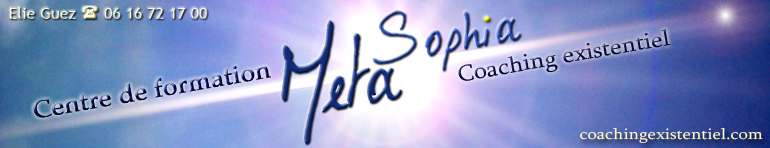 Niveau 1 : Contexte
Où en êtes-vous ?
Que voulez-vous ?

Niveau 2 : Comportements
Quels sont vos comportements actuels ?
Quels comportements spécifiques devez-vous avoir ou apprendre pour réaliser ce que vous voulez ?

Niveau 3 : Capacités
De quelles ressources et compétences avez-vous besoin pour générer les comportements les plus adaptés à ce que vous recherchez ?

Niveau 4 : Valeurs et Croyances
Quelles valeurs devez-vous adopter ? 
Que devez-vous croire sur vous-même et sur le Monde pour avoir toutes les chances de réussir ?

Niveau 5 : Identité
Qui êtes-vous, au fond, pour réunir ces valeurs, ces croyances, ces capacités, ces comportements ?

Niveau 6 : Mission
Quelle est votre raison d’être ?
Que voulez-vous accomplir dans le Monde ?
2
       Meta Sophia   -   Formation en Coaching Existentiel – Elie GUEZ – Février/Mars 2012
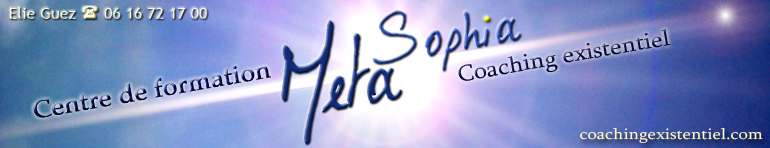 Environnement
Mettre en évidence les croyances sur l’environnement qui sont déterminantes.
Dans quel environnement es-tu ?
Où ? Quand ? Avec qui ? A qui ou à quoi réagissez-vous ?
Que croyez-vous, à propos de votre environnement, de votre Objectif ?

2) Comportement
Mettre en évidence les croyances sur le comportement liées à l’Objectif.
Quels sont les comportements ou les actions en jeu ? (Quoi précisément ?)
Que croyez-vous à propos des actions et des comportements que vous allez mettre en place pour atteindre votre Objectif ?

3) Capacité
Mettre en évidence les croyances sur les capacités, sur les capacités, les stratégies et les plans par rapport à l’Objectif.
Quelles sont les compétences/incompétences, capacités/incapacités, les plans, les stratégies à mettre en œuvre ? Comment ? Quelles sont les étapes ? Qu’est ce qui se passe nécessairement ? Etc.
Que croyez-vous à propos des compétences/incompétences que vous avez pour atteindre cet Objectif ?
Que croyez-vous à propos des plans et des stratégies que vous allez mettre en œuvre ?
3
       Meta Sophia   -   Formation en Coaching Existentiel – Elie GUEZ – Février/Mars 2012
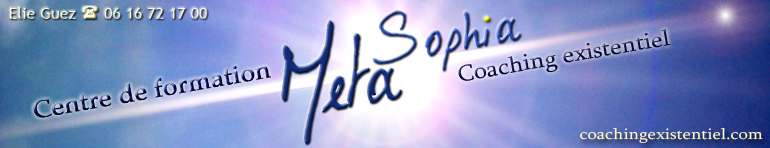 4) Croyance / Valeur
Mettre en évidence les références morales, sociales ou éthiques et les présuppositions.
Quelles sont les croyances ou valeurs en jeu ?
Quelles sont les croyances qui vous limitent ? 
Quelles sont les valeurs qui sont bousculées ou niées ?
Quelles sont les valeurs importantes pour vous dans la poursuite de cet Objectif ?
Quelles croyances vous guident lorsque vous progressez vers votre Objectif ?

5) Identité
Mettre en évidence les croyances sur l’identité ou le rôle adopté pour avancer vers l’Objectif.
Qui êtes-vous quand vous progressez vers votre Objectif ? 
Quel est votre rôle ?

6) Spirituel - Trans-personnel
A quoi et à qui êtes-vous relié ?
Quelle est votre vision sur votre mission ? 
Quel est le sens global de tout cela ? 
Au service de quoi et de qui êtes-vous ? 
Qu’est ce qui vous dépasse et vous englobe ?

Ancrer l’état correspondant.
Spirituel
Trans-personnel
IdentitéRôle
Croyance
Valeur
Capacité
Stratégie
Comportement
Activité
Environnement
4
       Meta Sophia   -   Formation en Coaching Existentiel – Elie GUEZ – Février/Mars 2012
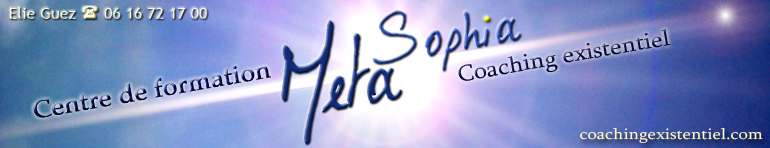 IV – Une fois que les 6 niveaux ont été explorés, le Coach demande au Coaché :
« Au(x)quel(s) (de ces 6) niveau(x) un travail de recadrage ou de changement serait nécessaire pour aller vers la résolution de la difficulté ? »

V – Le Coach propose au Coaché d’emmener les caractéristiques de l’expérience intérieure/extérieure (le Sens / la Direction / l’Energie expérimentés au niveau Spirituel) vers le(s) niveau(x) identifié(s) en IV.
Quelle  nouvelle Vision a-t-il ...?

VI – Pour finir, le Coach propose au Coaché de revenir tour à tour  dans les différents Espaces,  cette fois-ci en partant du Spirituel pour aller vers l’Environnement : Identité, Croyance, Capacité, Comportement puis, pour finir, Environnement. 
Le Coach propose au Coaché d’emmener dans chaque Espace le Sens de la Vision et de la Mission et de laisser se transformer son expérience dans chacun de ces Espaces.
A chaque niveau, le Coach repose une des questions appropriées  et vérifie l’intégration du changement chez le Coaché.

V – Le Coach demande au Coaché s’il a perçu une évolution dans ses croyances limitantes ?
Feuille de l’Observateur
5
       Meta Sophia   -   Formation en Coaching Existentiel – Elie GUEZ – Février/Mars 2012
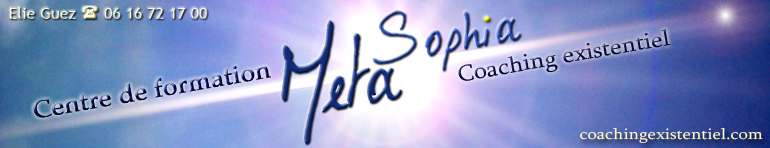 ENVIRONNEMENT
Où ?  Quand ?  Avec qui ?  A qui ?
6
COMPORTEMENT
FAIRE
Quoi ? 
Qu’est ce qui est fait précisément ?
7
CAPACITES
stratégies
Comment ?
Etapes nécessaires ?
Ressources nécessaires ?
8
CROYANCES
VALEURS
Idées importantes dans ma Vie face à un problème
Le Pourquoi ?
Qu’est ce qui est important ?
9
Identité
Rôle
Qui ?
Qui es-tu dans le problème ?
Quel est ton rôle dans le problème ?

Utiliser le verbe être : « Je suis... »
10
MISSION
finalité
Vision Sens
Pourquoi d’Autres ?
Où cela mène t-il ?
Pourquoi sommes-nous ici ?
A quoi suis-je utile ?
Qui d’Autre est concerné ?
11
12
       Meta Sophia   -   Formation en Coaching Existentiel – Elie GUEZ – Février/Mars 2012
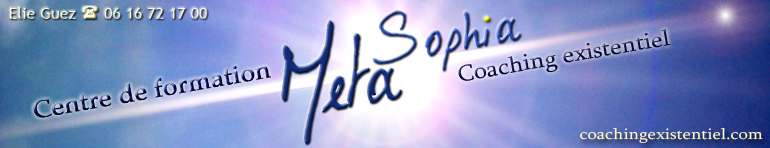